Metabolic Syndrome and the Risk of Preclinical Heart Failure: Insights after 17 Years of Follow-Up from the STANISLAS Cohort
Cardiology -  DOI:10.1159/000523717
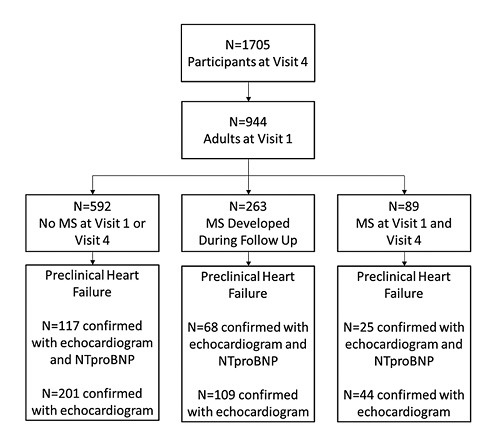 © 2022 The Author(s). Published by S. Karger AG, Basel  - CC BY 4.0
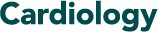 [Speaker Notes: Fig. 1. Consort diagram for the STANISLAS cohort.]
Metabolic Syndrome and the Risk of Preclinical Heart Failure: Insights after 17 Years of Follow-Up from the STANISLAS Cohort
Cardiology -  DOI:10.1159/000523717
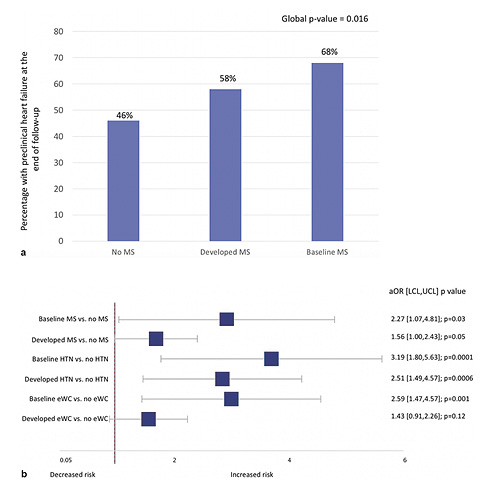 © 2022 The Author(s). Published by S. Karger AG, Basel  - CC BY 4.0
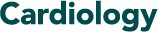 [Speaker Notes: Fig. 2. a Presence of preclinical HF at the end of follow-up. b aOR for the risk of preclinical HF at the end of follow-up. MS, metabolic syndrome; HTN, hypertension; eWC, elevated waist circumference; aOR, adjusted odds ratio; LCL, lower confidence limit; UCL, upper confidence limit.]